SOCIALISTICKÁ REKLAMA – ZDÁNLIVÝ PARADOX
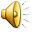 spotřební kultura / konsumerismus jako 
	nástroj legitimizace/ delegitimizace socialistického systému
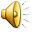 „každému dle jeho potřeb“ (!?)
Natalya Chernysova: Soviet Consumer Culture in the Brezhnev Era
Chruščovovy změny vytvořily ekonomickou, materiální a ideologickou infrastrukturu pro sovětskou masovou spotřebu
konzumerismus jako problém pro sovětskou ideologii i ekonomiku
nutil stát k redefinování řady vztahů či dogmat – zejména šlo o oficiální výklad idejí týkajících se každodennosti, kultury, osobních potřeb, a obecně komunistické mentality
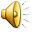 Olga Gurova: Consumer Cutlure in Soviet Russia
společnost nedostatku (János Kornai) x společnost přebytku (Sergei Oushakine)
= dynamiky, které vyplývaly ze státně plánované ekonomiky a vytvářely takové podmínky spotřeby, kdy nabídka spíše výjimečně odpovídá poptávce 

koncept tzv. kulturnosti spotřeby jakožto snahy o definování specifik socialistické spotřeby
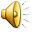 ZNÁRODNĚNÍ KINEMATOGRAFIE
	? REKLAMNÍ FILM
	? ÚZKÝ FILM
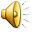 OBDOBÍ TŘETÍ REPUBLIKY (1945-1948)
 
bezprostředně poválečné období – potravinová pomoc mezinárodních organizací – spotřební kultura není klíčovým tématem
reklamy zejména pro propagaci čs. průmyslu v zahraničí

OBDOBÍ STALINISMU (1948-1953) 

orientace na těžký průmysl, obchodně-reklamních sdělení málo
reklamní branže obecně nezaniká, ale přeorientovává se na propagaci/propagandu
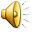 ZMĚNY V DRUHÉ POLOVINĚ 50. LET
rozvoj „socialistické  reklamy“

Reklamní podnik státního obchodu
studio Propagfilm (Krátký film)
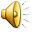 DISKURS O SOCIALISTICKÉ REKLAMĚ/ PROPAGACI
vymezování vůči „kapitalistické“ reklamě
důraz na informace
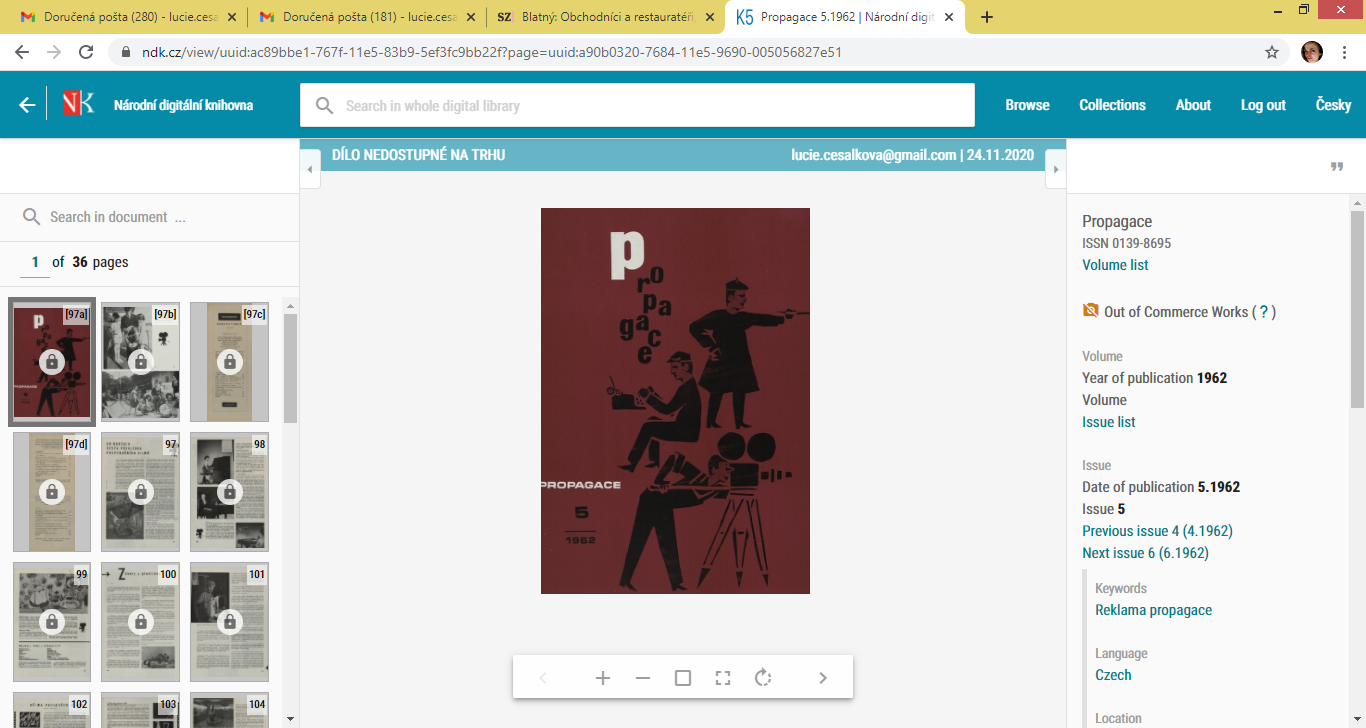 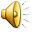 1955
1962
SDRUŽENÉ PROPAGAČNÍ AKCE
PŘÍKLAD – KUCHYŇSKÝ MIXÉR PRAGOMIX 
(KONEC 50. LET)
KONKRÉTNÍ PRODUKT + 
KAMPAŇ ZDRAVÉHO 
ŽIVOTNÍHO STYLU
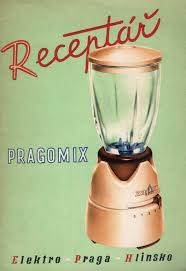 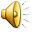 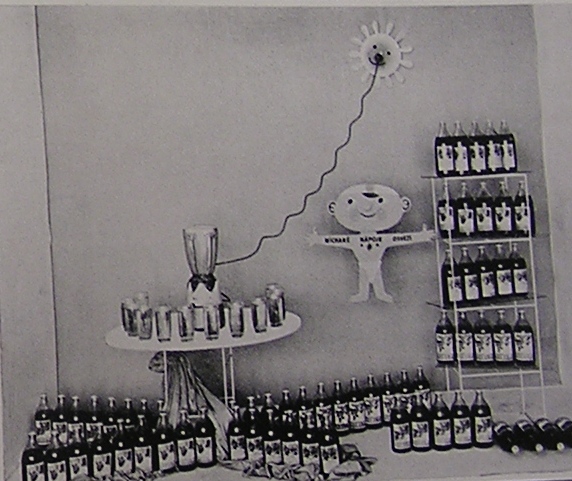 REKLAMNÍ FILM V KRÁTKÉM FILMU
Propagfilm a kontinuity práce populárně-vědeckého studia
35mm / kina

Šťastnou cestu / Tatra 603
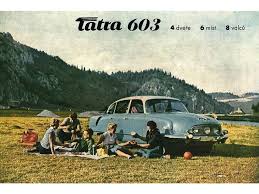 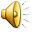 REKLAMNÍ FILM V REKLAMNÍM PODNIKU 
16mm / pro TV
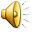